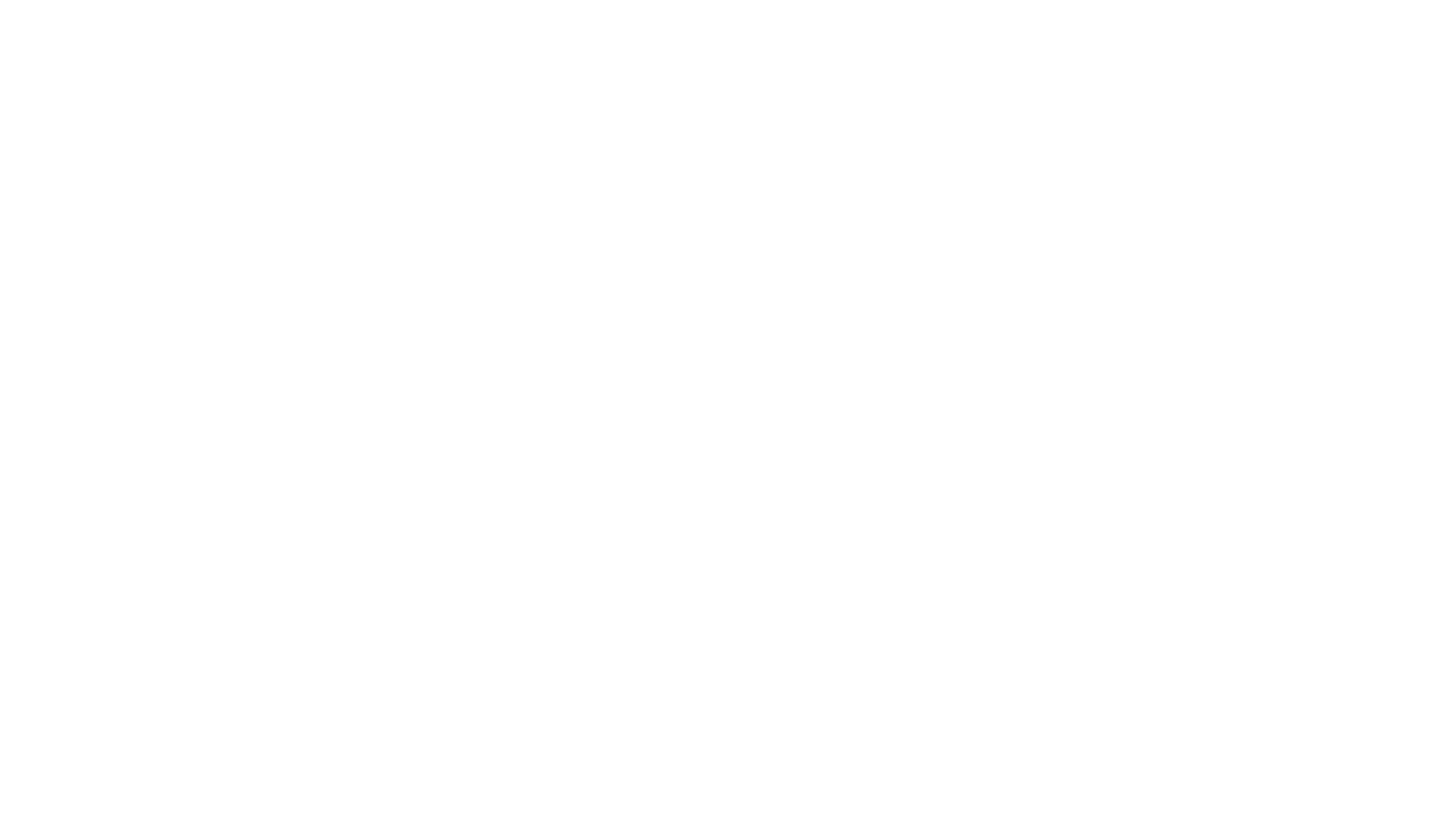 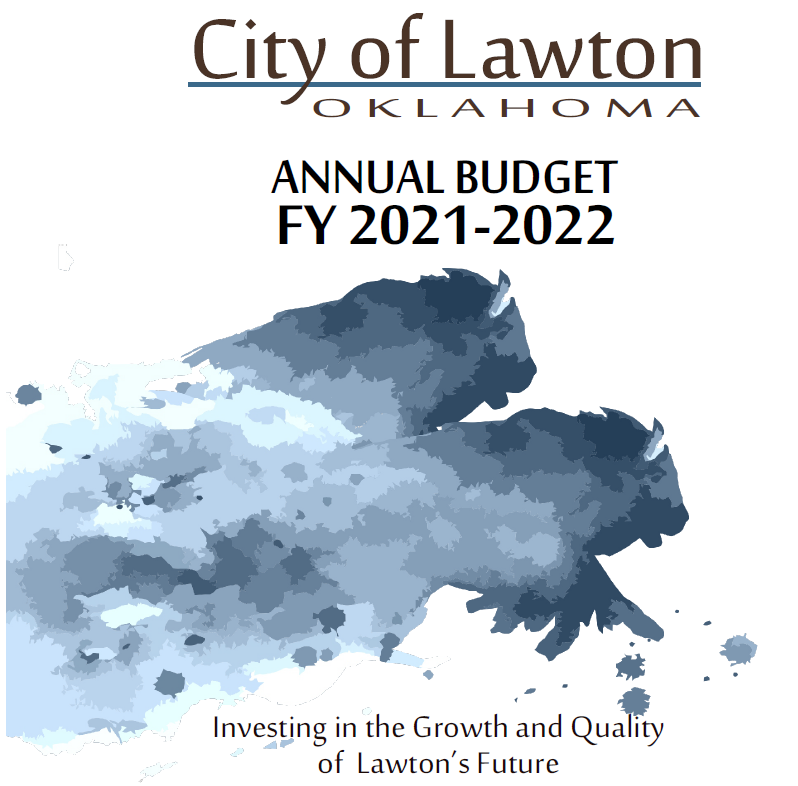 REVRB And Personnel Changes
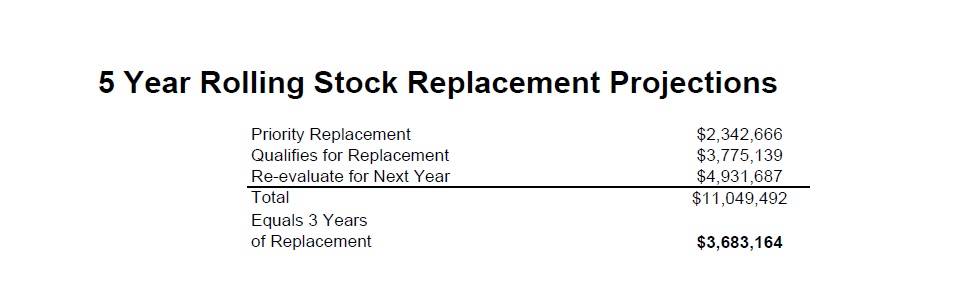 PROJECTION 1
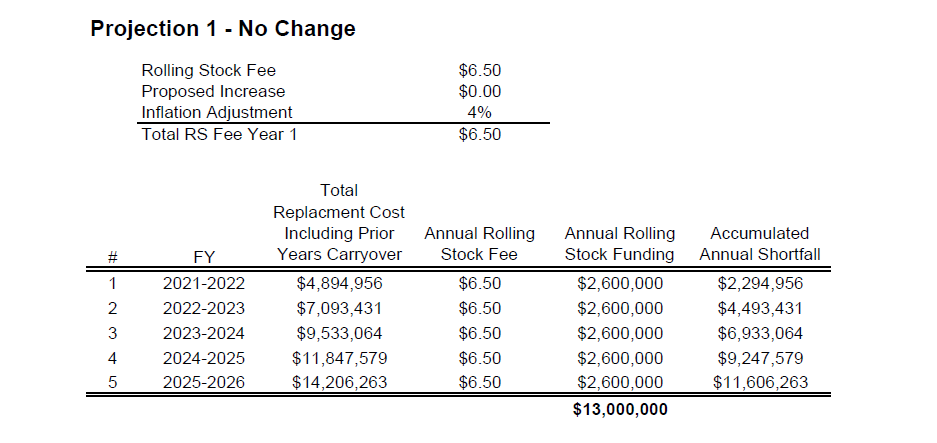 PROJECTION 2
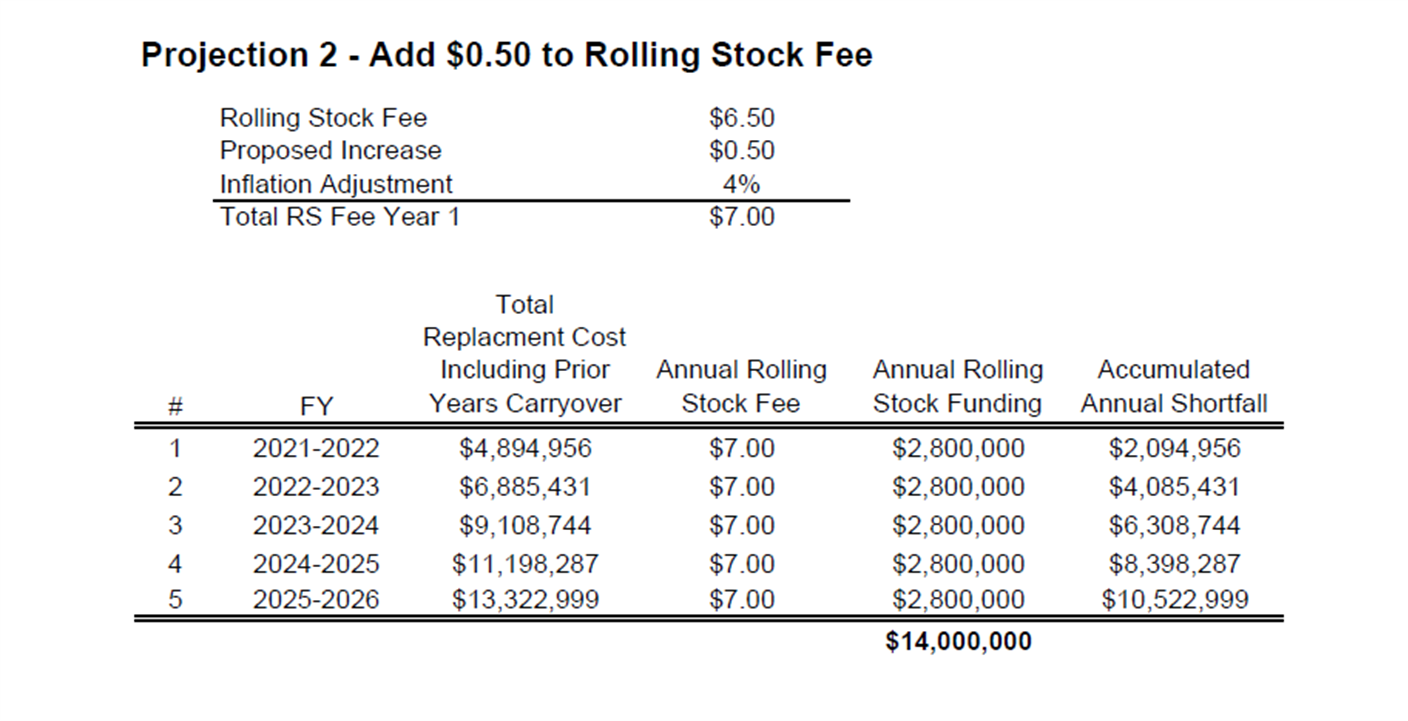 PROJECTION 3
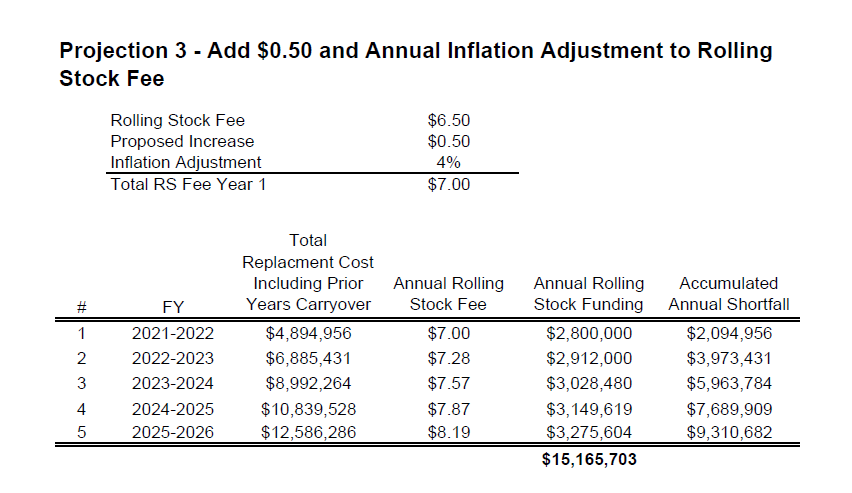 PROJECTION 4
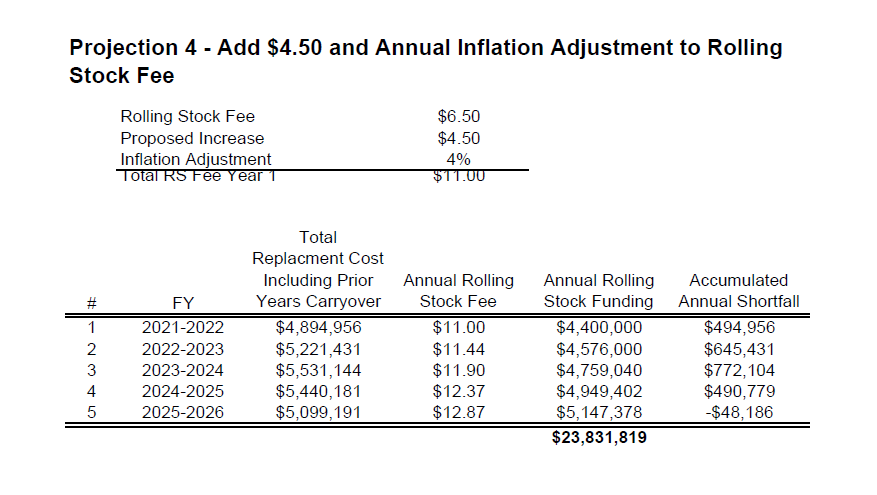 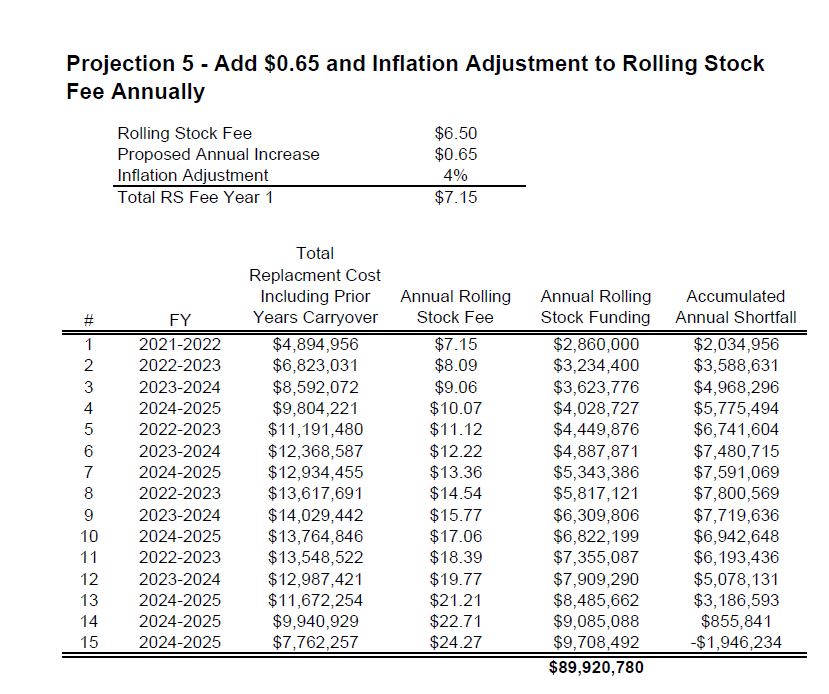 PROJECTION 5
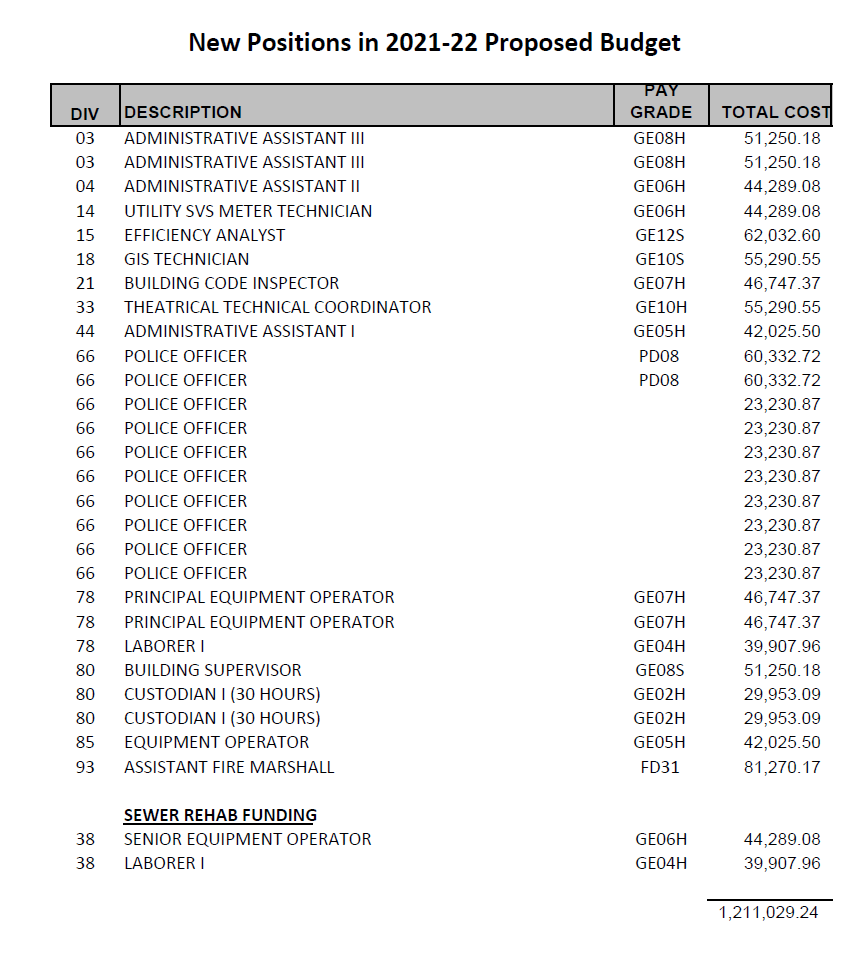 New Positions in 
2021-22 Proposed Budget

Total Cost: 1,211,029
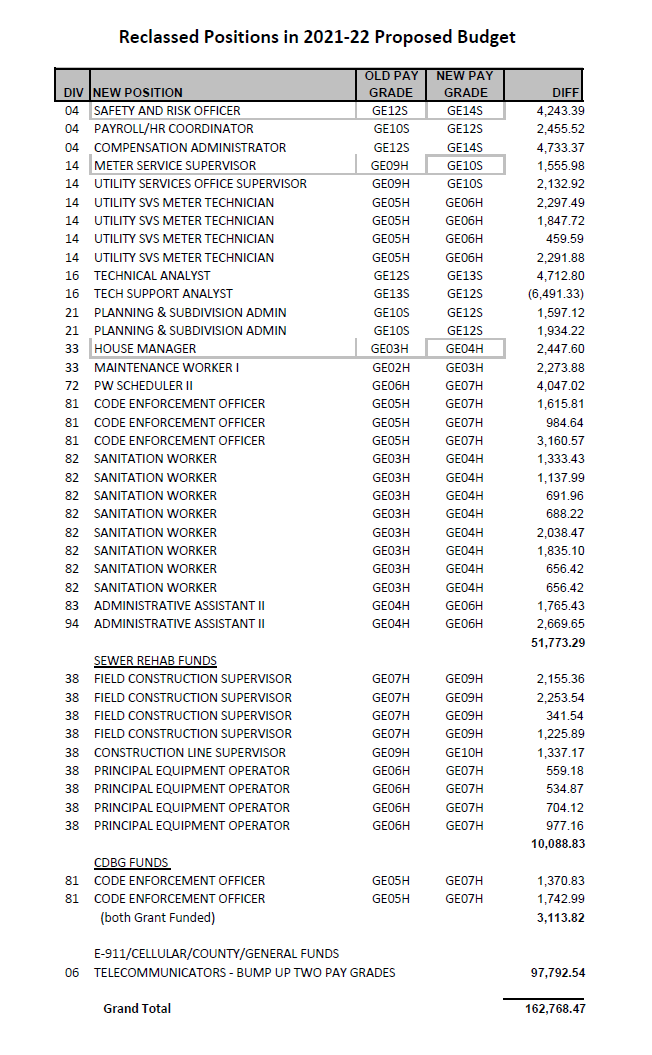 Reclassed Positions in 2021-22 Proposed Budget

Grand Total: 162,768
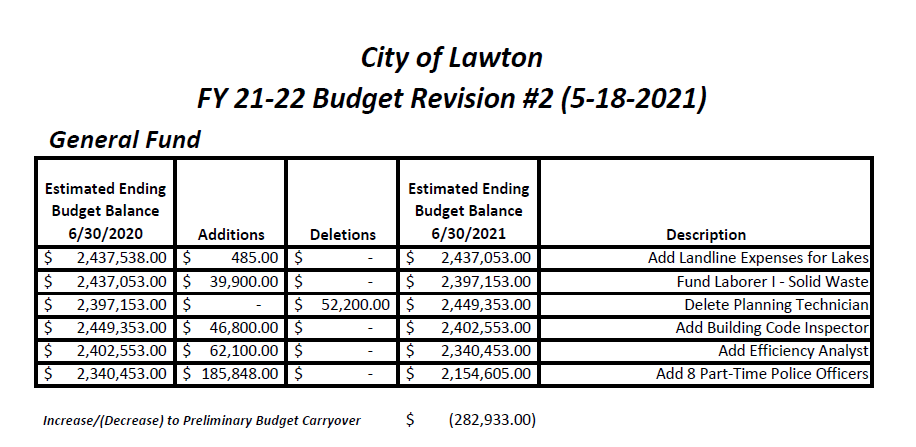 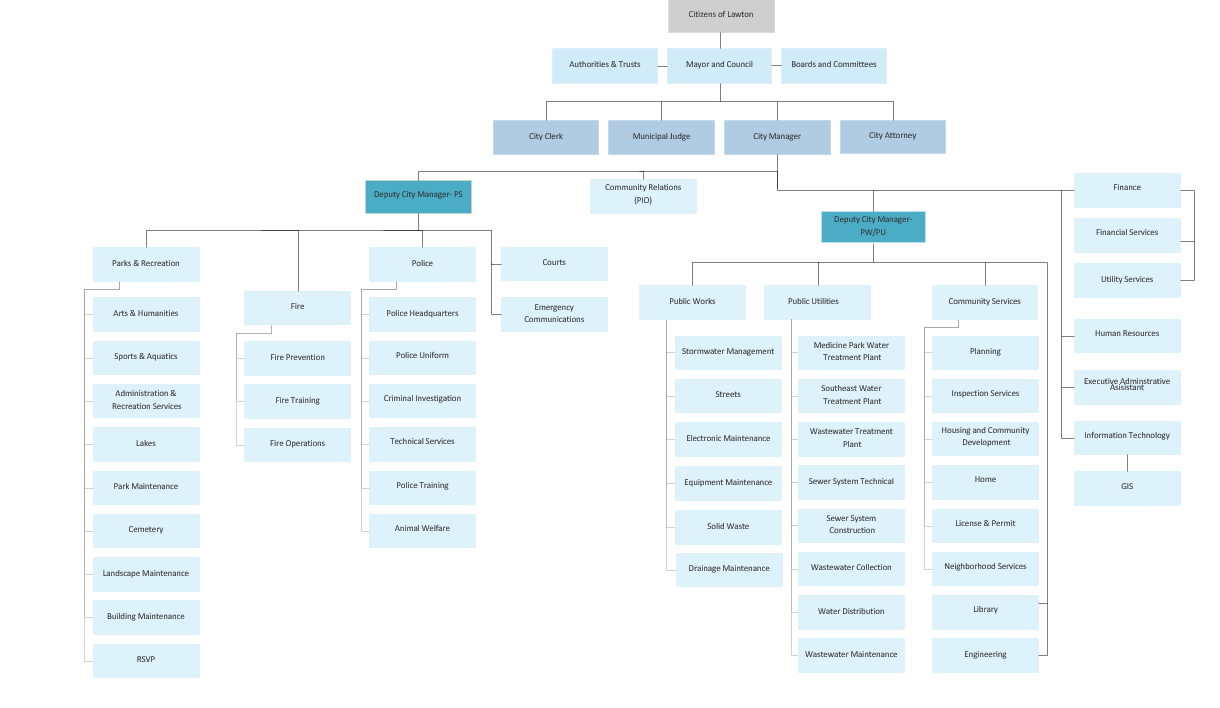